Back to School
New School Year
Presenter name
GreatPPT.com
目录
01
02
新学年工作计划
学校发展规划
介绍新学年学校整体工作计划、学科建设计划、综合素质教育计划等内容。
学校的历史和未来发展规划
03
04
校园文化建设
教学改革和创新
校园文化建设目标、内容和成果的介绍和分析。
教学改革与创新的探索与实践
05
06
师生关系和校风建设
总结
探讨师生关系和校风建设，提升学校文化氛围
对学校发展和未来展望的总结，并表达感谢和期望
01.新学年工作计划
介绍新学年学校整体工作计划、学科建设计划、综合素质教育计划等内容。
学校整体工作计划
重点工作、重大项目和重要任务
介绍新学年学校整体工作计划，包括重点工作、重大项目和重要的任务等。
教育信息化推进
学科建设加强
综合素质提高
提高师资队伍的素质，加强教学科研，优化学科结构，提高学科竞争力。
加快教育信息化的推进，提高教育教学的质量和效率。
通过各种途径，如课外活动、社会实践等，培养他们的个性和创新精神。
学科建设计划
学科重点规划
英语学科建设计划
数学学科建设计划
口语听力培训，写作阅读训练。
语文学科建设计划
数学基础知识教学，数学思维培养。
阅读素养培养，写作技能训练。
综合素质教育计划
课外活动、社会实践和志愿服务等方面
将学科知识与实践能力相结合
注重实践教学，提高学生的动手能力
02.学校发展规划
学校的历史和未来发展规划
学校历史和发展
创建时间、办学理念和发展历程
学校创建时间
介绍学校的创建时间及其重要性。
学校办学理念
介绍学校一直以来坚持的核心价值观。
学校主要发展历程
介绍学校的成长历史、重大事件和里程碑。
学校发展目标
未来几年的发展规划
打造本科教育品牌
提高学校的教育质量和学生的综合素质，使我们的学生能够在未来的职场中脱颖而出。
提高师资质量
提高教师的教学水平和科研能力，为学生提供更好的教育服务。
加强科学研究
提高学校的科技创新能力和竞争力。
学校未来发展计划
未来发展计划
发展目标设定
1
介绍学校成为国际影响力高水平大学的目标
重点发展方向
2
介绍学校加强科学研究、优化教育教学模式、拓展国际交流合作等方面的重点发展方向。
计划实施时间表
3
介绍学校将分阶段实施各项计划，并通过不断努力和创新，逐步实现学校的发展目标和愿景。
03.校园文化建设
校园文化建设目标、内容和成果的介绍和分析。
校园文化建设目标
提高学生素质
形成创新校园氛围
让学生在学习和生活中不断感受到文化的力量。
鼓励学生勇于尝试，勇于创新，为校园文化建设注入新的活力和动力。
校园文化建设内容
目标、内容、成果
学生社团活动
01
鼓励学生参与各类社团活动，提供必要的资源和支持，让他们有更多机会锻炼自己的领导能力和团队合作精神。
文化活动策划
02
推出具有特色和吸引力的活动，鼓励学生们参与其中，并提供相应的奖励和荣誉，激发他们的学习热情和创新能力。
校园文化建设宣传
03
通过各种渠道向学生和社会宣传学校的校园文化建设成果和特色，让更多人了解学校和文化。
校园文化建设成果
文化建设成果
荣誉称号
共建校园特色
文化展示
介绍学校获得的荣誉称号，充分体现了学校在校园文化建设方面的优秀成绩。
让同学们更好地了解和体验不同的文化，让学校更加有活力，更加有魅力。
让每个学生都能够在自己擅长的领域得到充分的发展，让学校更加优美多彩。
01
02
03
04.教学改革和创新
教学改革与创新的探索与实践
教学改革与创新目标
提高创新能力、拓宽资源、提高质量
介绍学校在教学改革和创新方面的目标，包括提高学生创新能力、拓宽教育资源和提高教学质量等方面。
提高学生创新能力
拓宽教育资源
提高教学质量
注重培养学生的创新能力，鼓励学生多思考、多探究，培养他们的创造力和创新意识。
为学生提供更广阔的学习机会和资源，让他们接触更多优质的教育内容和资源。
通过教育教学改革和创新，不断提高教学质量，让学生在更优质的教学环境中学习，提高他们的学习效果和质量。
教学改革与创新成果
线上课程平台
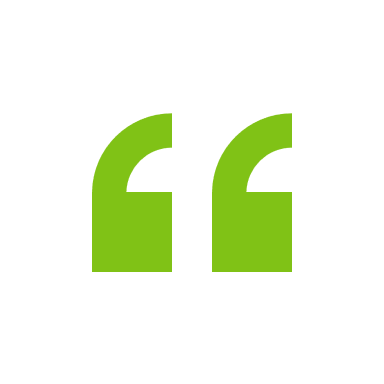 2
1
3
成果展示
学生更主动参与学习，促进思考和交流。
学生随时随地学习、教师方便管理和布置作业。
让学生更多地参与实践，提升实践能力。
介绍学校在教学改革和创新方面所取得的成果，包括创新课程、教学方法、教学资源等。
翻转课堂教学
实践性课程改进
教学改革与创新案例
典型案例介绍
数字教材辅助教学
数字化教学辅助手段的应用，更好地展示课程内容。
探究式教学实践
学生参与课程设计实践，提高学生实践和创新能力。
多元化评价方式尝试
试行多样化的评价方式，为学生提供更好的评价和反馈。
05.师生关系和校风建设
探讨师生关系和校风建设，提升学校文化氛围
师生关系目标
建立良好的师生关系
介绍学校师生关系建设的目标，包括增强师生互信、促进学生全面发展等
增强师生互信
促进学生全面发展
树立教师崇高形象
建立良好的师生互信关系
培养学生的全面素质和能力
提升教师的职业形象和教学水平
校风建设目标
良好校风形象
促进师生和谐关系
加强校风宣传教育
01
02
03
建立学校良好的校风形象，让学生们在健康和谐的环境中成长。
营造和谐的师生关系，为教师提供一个良好的工作氛围。
强化对校风建设的意识，加强对校风的宣传教育。
目标与措施
介绍学校校风建设的目标和意义，以及实现该目标的关键措施。
师生关系和校风建设成果
成果和进展
综合素质教育成果
师生交流活动
校园文化建设成果
介绍学校通过多种方式培养学生的综合素质。
介绍学校举办的师生交流活动，增强师生之间的互信和感情。
介绍学校营造的积极向上、和谐美好的校园氛围。
06.总结
对学校发展和未来展望的总结，并表达感谢和期望
学校发展概述
发展历程与规模
简要概述学校的发展历程与规模，包括建校时间、校园面积、学生规模等方面的情况。
学校发展历程
师资力量情况
校园文化建设情况
介绍学校从建校到现在的发展历程。
介绍学校的师资力量情况。
介绍学校校园文化建设的情况。
展望未来
学校未来发展规划
1
2
3
学科建设
教学改革
师生关系
展望学校未来的发展，对学科建设做出规划和期望。
展望学校未来的发展，对教学改革做出规划和期望。
展望学校未来的发展，对师生关系做出规划和期望。
表达感谢和期望
感激与期望
感谢全校师生的努力，期待新学年的更大成就，传达学校的信念和期望。
师生付出
新学年成绩提高
传递学校期望
感谢各位老师的辛勤付出，感谢同学们的努力学习。
期望大家能够更加努力，取得更好的成绩。
学校也将继续加强教育教学改革，提高师生的学习和生活质量，传递学校的信念和期望。
Thanks！
www.greatppt.com
Use our editable graphic resources...
You can easily resize these resources without losing quality. To change the color, just ungroup the resource and click on the object you want to change. Then, click on the paint bucket and select the color you want. Group the resource again when you’re done. You can also look for more infographics on GreatPPT.
FEBRUARY
JANUARY
MARCH
APRIL
PHASE 1
Task 1
FEBRUARY
MARCH
APRIL
MAY
JUNE
JANUARY
Task 2
PHASE 1
Task 1
Task 2
PHASE 2
Task 1
Task 2
...and our sets of editable icons
You can resize these icons without losing quality.
You can change the stroke and fill color; just select the icon and click on the paint bucket/pen.
In Google Slides, you can also use Flaticon’s extension, allowing you to customize and add even more icons.
Educational Icons
Medical Icons
Business Icons
Teamwork Icons
Help & Support Icons
Avatar Icons
Creative Process Icons
Performing Arts Icons
Nature Icons
SEO & Marketing Icons
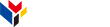 www.greatppt.com
Free Templates and Themes
Create beautiful presentations in minutes